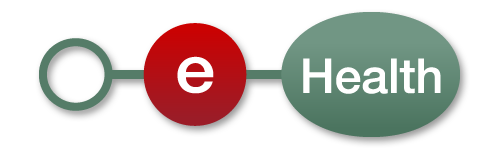 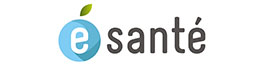 Mobile health
01/07/2016
2
Plan d'action eSanté 2015-2019
Fin 2012 : organisation d’une table ronde sur les priorités en matière d'informatisation du secteur des soins de santé

Participation de près de 300 personnes du secteur 

Résultat : Roadmap e-Santé avec des objectifs concrets pour les 5 années à venir

2015 : actualisation de la Roadmap eSanté : Roadmap 2.0
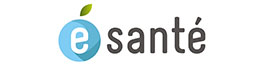 1/07/2016
3
Plan d'action eSanté 2015-2019
Principes
collaboration : coalition de bonnes volontés
participation de toutes les parties prenantes
responsabilisation de toutes les parties prenantes
services de base fiables et actions en matière de continuité des activités
simplification dans la mesure du possible
accent sur des résultats concrets au lieu de discussions interminables 
progrès constant grâce à objectifs SMART et points d'action
approche multidisciplinaire, y compris formation et aspects financiers
besoin de synergies pour des soins de santé de qualité et accessibles
1/07/2016
4
Détail sur www.plan-esante.be
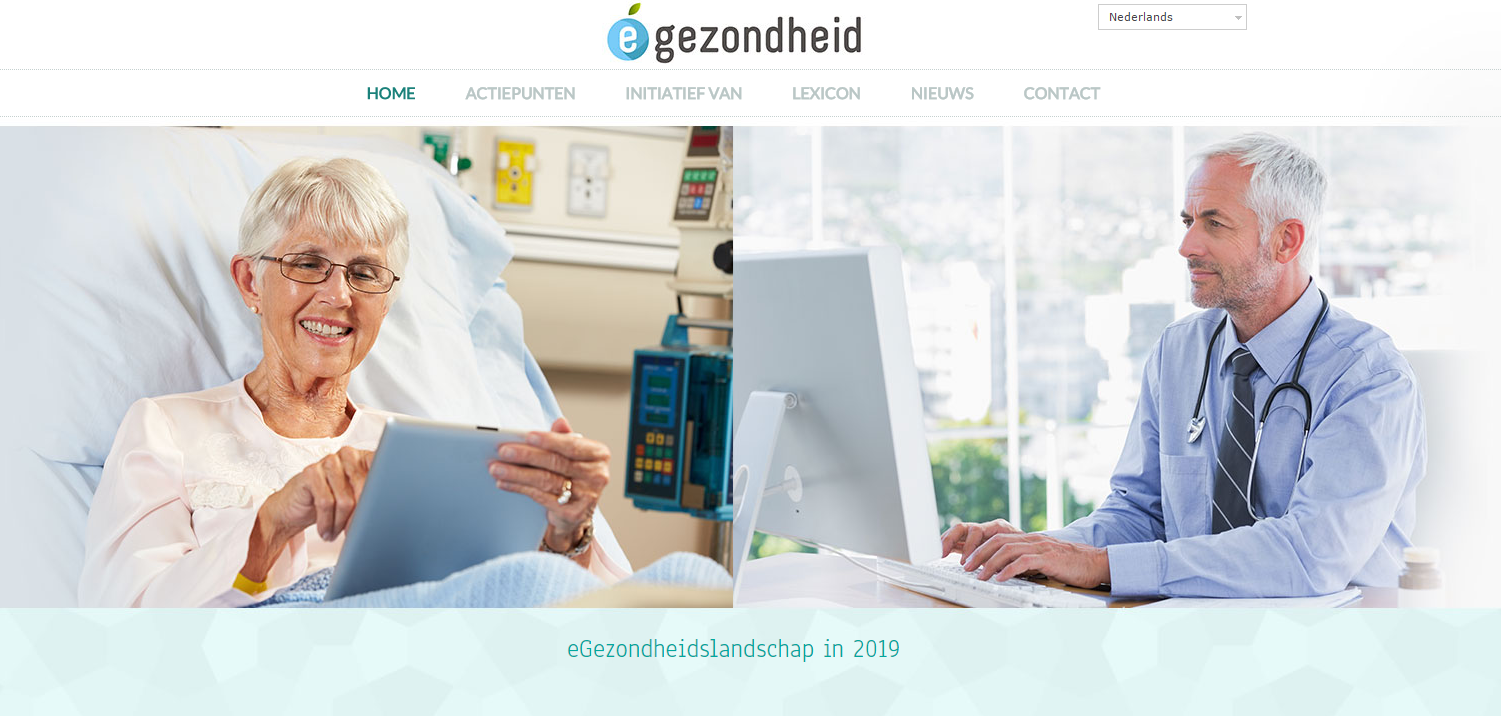 1/07/2016
5
Action 19 : Mobile Health (mHealth)
Objectifs 2019
réaliser une meilleure santé et un meilleur confort dans les soins de santé belges en facilitant un soutien des soins effectif et efficient qui a recours aux applications mHealth
créer un cadre dans le secteur des soins permettant d'intégrer les applications mHealth au niveau juridique, financier et organisationnel dans les accords de soins existants et nouveaux
rendre les services de la Plate-forme eHealth disponibles pour des applications mobiles
soutenir la qualité et l’accessibilité de m-Health
soutien aux soins qui utilisent des applications m-Health
1/07/2016
6
mHealth: types d'applis et de wearables
Applis axées sur la communication
applis permettant aux patients de poser directement des questions en ligne à un prestataire de soins (télécoaching)
applis permettant aux patients de répondre à des questions de chercheurs
applis permettant aux patients d'accéder à leur dossier de patient électronique

Applis servant d'ouvrage de référence pour des informations relatives à la santé (pour les prestataires de soins et/ou patients)

Applis d'entraînement: applis utilisées pour la formation (continue) de prestataires de soins ou de patients
01/07/2016
7
mHealth: types d'applis et de wearables
Applis et accessoires électroniques de monitoring: applis et accessoires qui mesurent, enregistrent et/ou transmettent des paramètres de santé

Applis et accessoires électroniques d'autogestion au niveau de la santé

Dispositifs médicaux: applis et accessoires électroniques destinées à des finalités thérapeutiques ou diagnostiques
01/07/2016
8
Dispositif médical
Tout instrument, appareil, logiciel ou substance ou tout autre article,
en ce compris tout accessoire et logiciel nécessaire à son bon fonctionnement,
utilisé seul ou en combinaison
Qui est expressément destiné par le fabricant à être utilisé à des fins diagnostiques ou thérapeutiques
informer
diagnostiquer
soutenir un diagnostic ou une décision clinique
réaliser des calculs pour déterminer le diagnostic ou le traitement
01/07/2016
9
Bron:
https://www.nictiz.nl
Whitepaper medische apps
01/07/2016
10
mHealth – intérêt social
Améliorer la qualité des soins en mettant l'accent sur la prévention

Soutenir les soins à tout instant et en tout lieu, tant pour le patient que pour le prestataire de soins

Augmenter l'autonomie du patient

Promouvoir l'innovation technologique et l'esprit d'entreprise
01/07/2016
11
Applis et données
Les données sont  
soit enregistrées et traitées au niveau local dans l’appareil mobile
soit transmises par l’appareil mobile à une plateforme centrale qui est gérée par une instance chargée de l'agrégation, du traitement et de la transmission des données  

Besoin de clarté sur les finalités du traitement des données: les applis et plateformes sont souvent développées et gérées par l'industrie pharmaceutique même ou par des firmes qui vendent les données de télésurveillance à des tiers
01/07/2016
12
Roadmap 2.0 – mHealth
Accent est mis sur les applications mHealth susceptibles d'être intégrées au système des soins de santé

Organismes publics responsables
AFMPS (certification dispositifs médicaux)
INAMI (remboursement)
Plate-forme eHealth (aspects techniques)
1/07/2016
13
Roadmap 2.0 – Répartition des tâches mHealth
L'entreprenariat social de soins et l'industrie examinent la plus-value des applications mHealth
Les autorités, en synergie avec le modèle de gouvernance de coordination, et en ayant au maximum recours à des exemples et à des meilleures pratiques internationales, sont responsables pour
la définition des principes généraux auxquels les applications mHealth doivent satisfaire dans un contexte de soins intégrés et de soins à distance remboursables
l'organisation de l'accès mobile par l'ensemble des prestataires de soins et patients aux informations pertinentes dans le cadre de la continuité des soins
le soutien de la qualité, de l'usage déontologique, de la sécurité et de l'accessibilité des applications mHealth
le contrôle du respect de la vie privée lors de l'utilisation des applications mHealth
la précision de la responsabilité des utilisateurs et de l'industrie lors de l'utilisation des applications mHealth
1/07/2016
14
Roadmap 2.0 – Points d'action mHealth
Les autorités le font grâce
à la fixation de standards ou spécifications sur les plans de
l'interopérabilité
la sécurité de l'information et la protection de la vie privée (notamment gestion des utilisateurs et des accès, chiffrement, ...)
la convivialité
la fiabilité
au contrôle du respect des standards
au review indépendant et au review des utilisateurs
à l'organisation de la formation
aux directives relatives à l'utilisation des applications mHealth 
à la stimulation d'adaptations utiles spécifiques pour les groupes cibles
1/07/2016
15
Portée – accent – priorité
Rouge = bref délai - Vert = délai moyen - Bleu = out of scope roadmap 2015-2018
01/07/2016
16
Roadmap 2.0 – Points d'action mHealth
5 use cases prioritaires choisis sur la base de leur impact (nombre de patients x sévérité) et des outils techniques disponibles de mHealth

Le fonctionnement et les résultats de ces cases sont rendus publics et appliqués d'emblée dans une situation de marché concrète > ils reçoivent la garantie politique d'être intégrés dans le système de santé belge

Demande d'input pour le 30 juin: voir http://www.inami.fgov.be/fr/themes/qualite-soins/e-sante/Pages/mobile-health.aspx
01/07/2016
17
Roadmap 2.0 – Use cases prioritaires
Apoplexie (stroke): applis mHealth pour des soins aigus au moyen d'un traitement ultrarapide et spécialisé, pour la rééducation à domicile, la réintégration, l'accès mobile, l'autogestion et l‘autonomisation du patient et de l'environnement
Maladies cardiovasculaires: gestion des risques et soins (lipides, poids, tension artérielle)
Diabète: télésurveillance, tests point-of-care et soutien numérique des soins intégrés
Soins de santé mentale: soins et psychothérapie à distance, compliance thérapeutique, combinaison avec des équipes mobiles, ...
Douleur chronique : approche multidisciplinaire de la douleur chronique dans des centres de la douleur spécialisés avec surveillance du patient : effort, qualité du sommeil, intensité de la douleur et compliance thérapeutique
1/07/2016
18
Applications dans le contexte actuel
BelRAI* screener
version simplifiée du BelRAI complet (voir infra)
le screening est notamment réalisé sur place chez un citoyen
développement cette année encore par l'INAMI d'une application mobile 'BelRAI-screener' > un cahier des charges sera publié à cet effet
en Flandre, un projet pilote sera lancé dans les prochains mois avec un screener mobile commercial de l'organisation Pyxima



* Belgian Resident Assessment Instrument
01/07/2016
19
Applications dans le contexte actuel
BelRAI screener
instrument de dépistage succinct permettant de déterminer quels clients dans les soins à domicile et les soins résidentiels ont besoin d'une évaluation BelRAI complète
le point de départ est que les clients recevant des soins professionnels n'ont pas tous besoin d'un assessment gériatrique compréhensif (CGA)
chez tous les clients, la plus-value d'un CGA et l'investissement temporel nécessaire, en particulier dans les soins à domicile, n'est pas en équilibre > il s'agit d'un problème d'efficacité
BelRAI Screener constitue une solution qui satisfait à la nécessité d’un système graduel de sorte que le BelRAI complet ne doive pas être rempli pour les personnes moins dépendantes
01/07/2016
20
Applications dans le contexte actuel
Vitalink & applications mobiles
sur la base des sets de données déjà disponibles dans Vitalink ou qui y seront ajoutés à l'avenir, l'utilité d'applications mobiles d'introduction et de mise à disposition de données est vérifiée
à l'heure actuelle, Vitalink contient notamment des données de vaccination et le schéma de médication > ces données pourraient être mises à la disposition des prestataires de soins et/ou du citoyen via une application mobile
à l'avenir, Vitalink sera élargi d'un journal > application mobile possible pour la consultation et l'adaptation du journal
01/07/2016
21
Applications dans le contexte actuel
CoZo
appli mobile est développée pour l'accès mobile à CoZo (plateforme de soins collaborative - hub hospitalier de Gand)
public cible > dans un premier temps, les médecins, par la suite, les patients devraient aussi recevoir un accès
fournisseurs DMI
accès sécurisé au DMI à partir d'appareils mobiles
accès transparent à partir du DMI à des sources externes (Vitalink, CoZo, eHealthBox, Recip-e, enz.)
Croix Jaune et Blanche
à l'heure actuelle, un portail web (extranet) est en cours de développement pour les médecins et les patients > aussi par la voie mobile à l'avenir
un infirmier à domicile est, dans le cadre de la facturation tiers payant, obligé de lire l'eID à chaque visite > il y a lieu de se demander si cela ne peut être réalisé plus efficacement
01/07/2016
22
Roadmap 2.0 – Dates cibles points d'action
Mi 2016
cadre défini pour les actions mHealth entre tous les niveaux de pouvoir, dans le but de les appliquer d'une manière aussi efficace et large et aussi simple que possible sur le plan administratif
valorisation progressive du nombre d'applications dans le contexte actuel (voir infra) et lancement des use cases prioritaires (voir supra)
Fin 2016
possibilité pour les prestataires de soins d'accéder par la voie mobile (via smartphones, tablettes, ...) aux données existantes dans le cadre de la continuité des soins > appel aux fournisseurs de logiciels
proposition de cadre juridique, en ce compris les conditions de remboursement
Fin 2017: évaluation des 5 use cases prioritaires
Fin 2018: possibilité pour les patients d'avoir accès par la voie mobile à leur Personal Health Record
01/07/2016
23
Roadmap 2.0 – Dates cibles points d'action
2016 Q1                   2016 Q2                   2016 Q3                 2016 Q4                 2017 Q1                 2017 Q2                 …
Focus / Scope / Stakeholders / Experts
Cadre juridique
Modification de loi
Use cases
Processus
Appel
Sélection
Pilote
Evaluation
Authentification mobile
DPI mobile
PHR mobile
01/07/2016
24
Use cases: processus
01/07/2016
25
Use cases: planning
30/6 : publication appel
30/9 : deadline introduction projets pilotes
octobre 2016 : sélection par écrit + via pitching 
novembre 2016: phase de négociation, plan budgétaire, plan de projet, preuve
décembre 2016: approbation des premiers projets
Q1-Q2/2017 : projets pilotes étalés sur 6 mois
Q3/2017 : évaluation, projection et adaptation
Q4/2017 : fixation projets positivement évalués
01/07/2016
26
Résultat: mélange de projets, p.ex.
01/07/2016
27
Exemple: cardiovasculaire
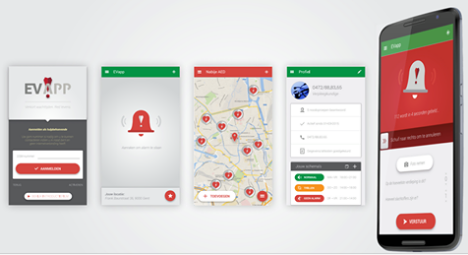 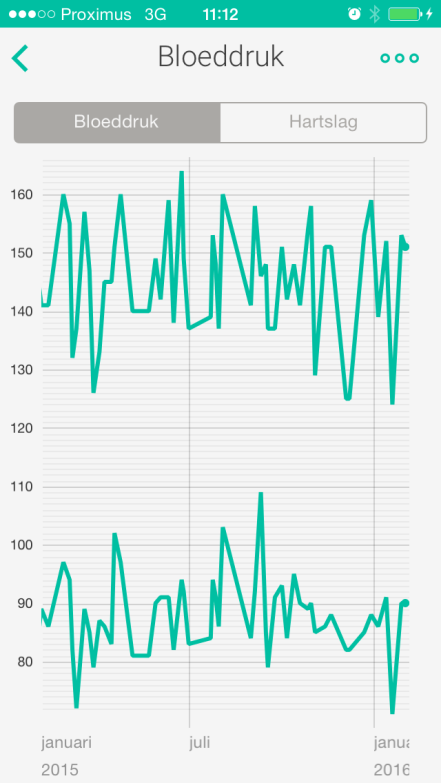 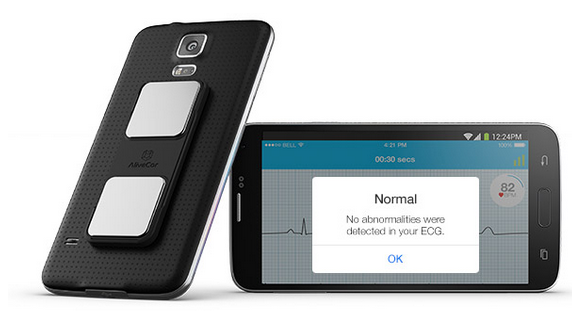 01/07/2016
28
Rôle et responsabilités de la Plate-forme eHealth
1/07/2016
29
Objectifs la plate-forme eHealth
Comment ?

grâce à une prestation de services et un échange d’informations électroniques mutuels bien organisés entre tous les acteurs des soins de santé
tout en offrant les garanties nécessaires au niveau de la sécurité de l’information, de la protection de la vie privée et du secret professionnel

Quoi ?

optimaliser la qualité et la continuité des prestations de soins de santé 
optimaliser la sécurité du patient
simplifier les formalités administratives pour tous les acteurs des soins de santé
offrir un soutien optimal à la politique des soins de santé
1/07/2016
30
10 missions
Développer une vision et une stratégie en matière d'eHealth 

Organiser la collaboration avec d’autres instances publiques chargées de la coordination de la prestation de services électronique 

Etre le moteur des changements nécessaires en vue de l'exécution de la vision et de la stratégie en matière d'eHealth  

Déterminer des normes, standards, spécifications fonctionnels et techniques ainsi qu'une architecture de base en matière de TIC
1/07/2016
31
10 missions
Enregistrer des logiciels de gestion des dossiers de patients électroniques  

Concevoir, élaborer et gérer une plate-forme de collaboration pour l'échange électronique de données sécurisé ainsi que les services de base y afférents 

S'accorder sur une répartition des tâches et sur les normes de qualité et contrôler le respect de ces normes de qualité
1/07/2016
32
10 missions
Intervenir comme tierce partie de confiance indépendante (TTP) pour le codage et l'anonymisation de données à caractère personnel relatives à la santé pour certaines instances énumérées dans la loi, à l'appui de la recherche scientifique et de la politique 

Promouvoir et coordonner la réalisation de programmes et de projets 

Gérer et coordonner les aspects TIC de l'échange de données dans le cadre des dossiers de patients électroniques et des prescriptions médicales électroniques
Portail Health
SVA
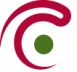 24/03/2016
33
Architecture de base
Patients, prestataires de soins
et établissements de soins
Logiciel prestataire de soins
Logiciel établissement de soins
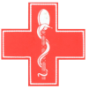 Site INAMI
SVA
Objectifs la plate-forme eHealth
MyCareNet
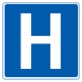 SVA
SVA
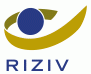 SVA
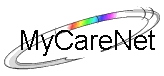 Utilisateurs
Services de base
Plate-forme eHealth
Réseau
SAV
SAV
SAV
SAV
SAV
SAV
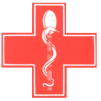 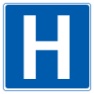 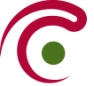 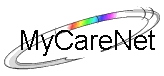 Fournisseurs
24/03/2016
34
10 services de base
1/07/2016
35
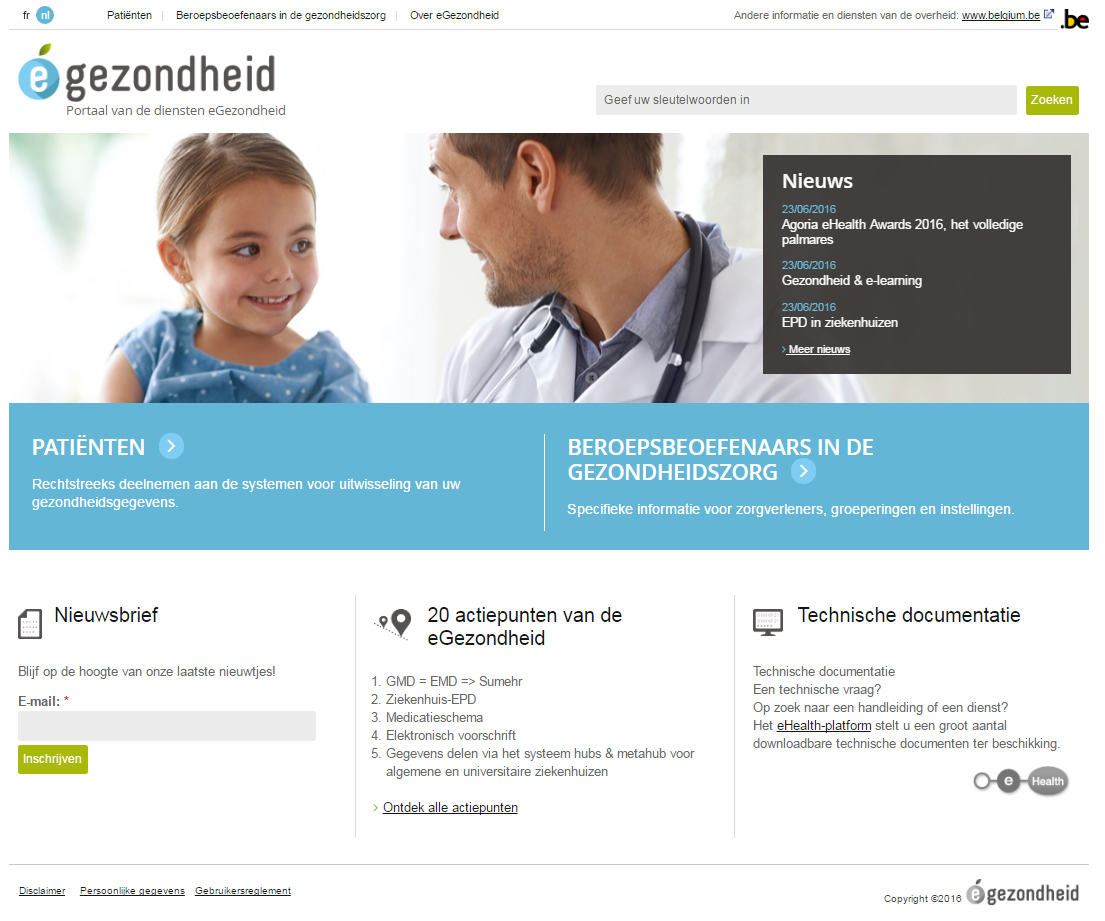 1/07/2016
36
Possession
ce que vous possédez
Connaissance
ce que vous savez
Biométrie
ce que vous êtes
Authentification mobile: facteurs d'authentification
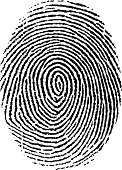 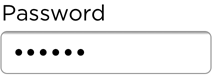 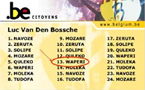 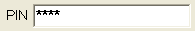 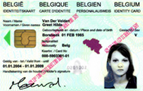 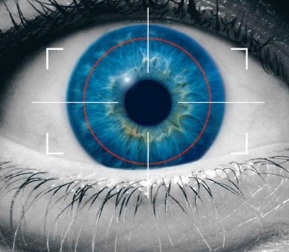 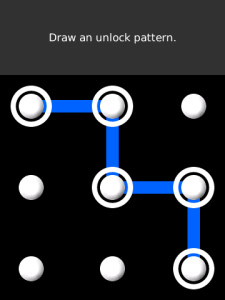 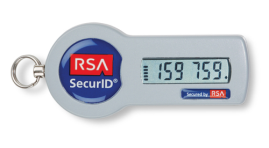 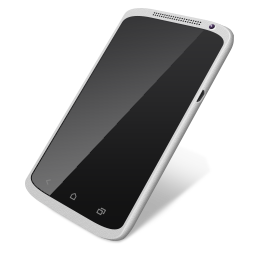 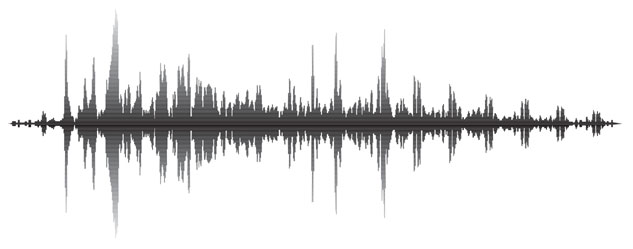 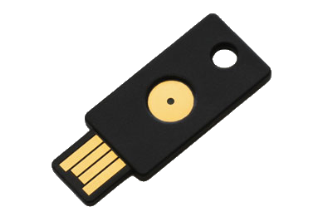 Connaissance
Possession
Biométrie
01/07/2016
37
Authentification multifacteur
Authentification multifacteur = combinaison de 2 facteurs au moins
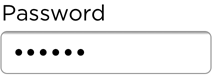 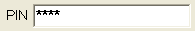 +
+
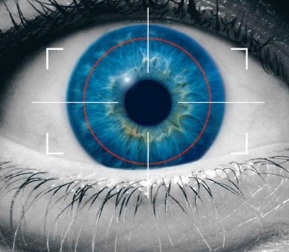 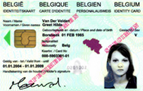 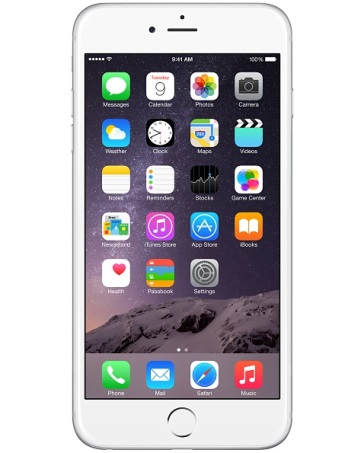 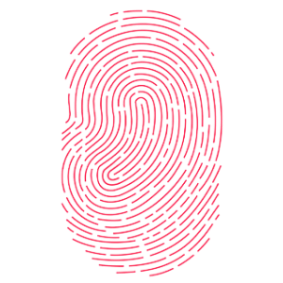 +
01/07/2016
38
Authentification mobile
Authentification mobile: fournir la preuve de l'identité pour l'accès à une application sur un appareil mobile
Appareil mobile: smartphone ou tablette équipé d'un système d'exploitation mobile (Adroid, iOS, etc.)
Applications web mobiles: applications web adaptées à des écrans (tactiles) de plus petite taille
Applis natives: applications spécifiques à la plateforme (Android, iOS, etc.)
01/07/2016
39
Moyens d'authentification actuels (CSAM/FAS)
Fort
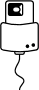 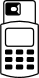 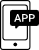 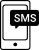 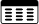 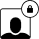 Faible
[Speaker Notes: Liste des moyens d'authentification actuellement disponibles au sein du CSAM/FAS;
sont examinés plus en détails dans les slides suivants.]
01/07/2016
40
eID bootstrap
Connexion sans enregistrement est uniquement possible avec l'eID
D'autres moyens d'authentification doivent être demandés sur la base de l'eID + lecteur de carte
L'objectif est de disposer d'un grand degré de certitude quant à l'identité d'un utilisateur lors de la connexion avec un moyen d'authentification autre que l'eID
Gestion des possibilités de connexion au moyen de l'application autogestion de "Mon profil eGov"www.csam.be/myprofile
01/07/2016
41
eID + lecteur de carte
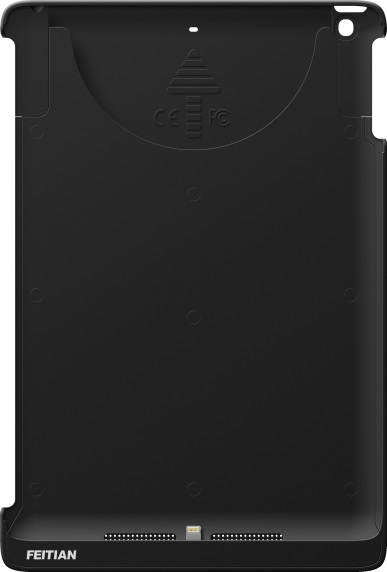 Compatible, de manière limitée, avec appareils mobiles
Tablette avec lecteur intégré
Lecteurs de carte "add-on"
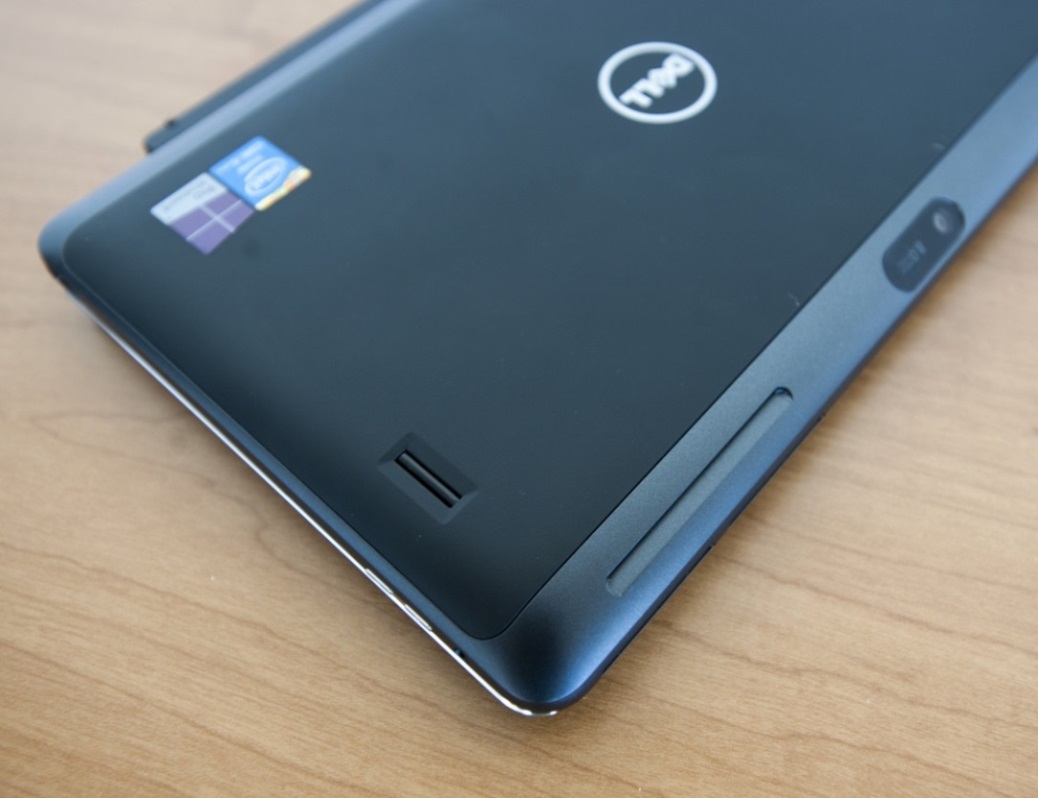 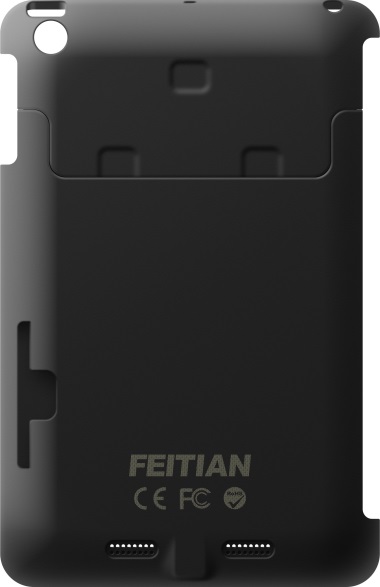 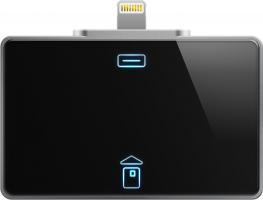 [Speaker Notes: Figuren:
1/ Tablet met ingebouwde kaartlezer (zie rood omcirkeld).
2/ Specifieke eID kaartlezer die kan ingeplugd worden in iPhone of iPad. Te gebruiken met specifieke browser-app die de drivers bevat voor de kaartlezer en de eID-kaart zelf.
3/ iPad casing (cover) met ingebouwde kaartlezer (zie rood omcirkeld). Eveneens te gebruiken met specifieke browser-app.]
01/07/2016
42
eID + lecteur de carte sans fil
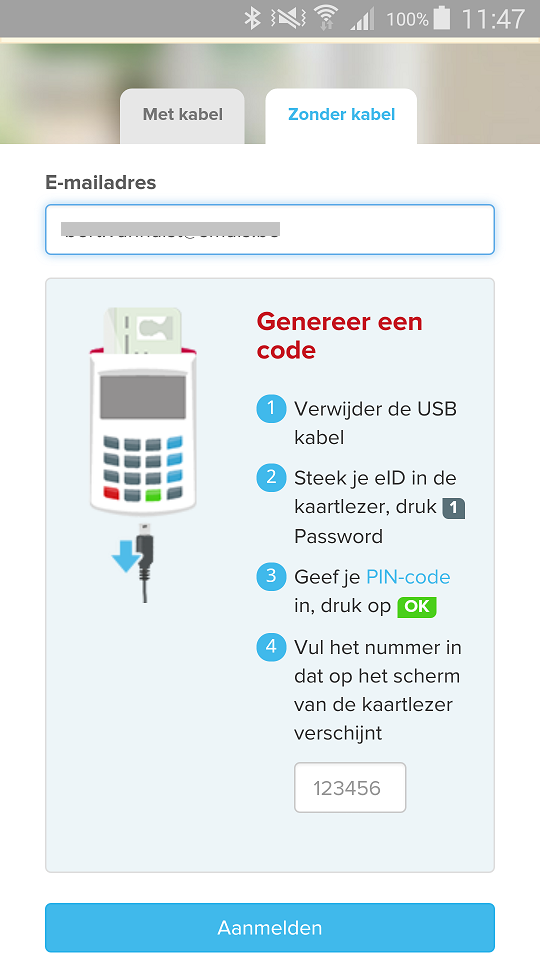 Se connecter chez le partenaire externe (Mydigipass)
Compatible avec des applications web mobiles
Pas très convivial dans un environnement mobile
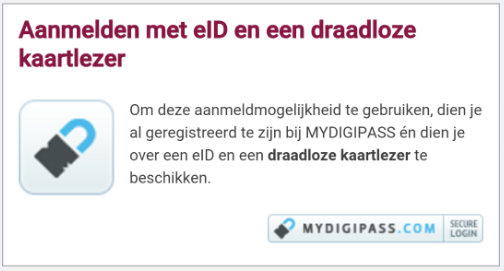 01/07/2016
43
Code de sécurité via appli mobile (1/5) Comment cela fonctionne-t-il? (enregistrement unique)
Enregistrement unique d'une appli mobile via eID bootstrap
L'utilisateur choisit lui-même une appli mobile permettant de générer des codes
Condition: appli doit être compatible avec le protocole TOTP (Time-based One Time Password)
Exemples d'applis compatibles: Google Authenticator, Duo Mobile, Amazon AWS MFA et Authenticator
Ces applis sont disponibles gratuitement dans les applis stores
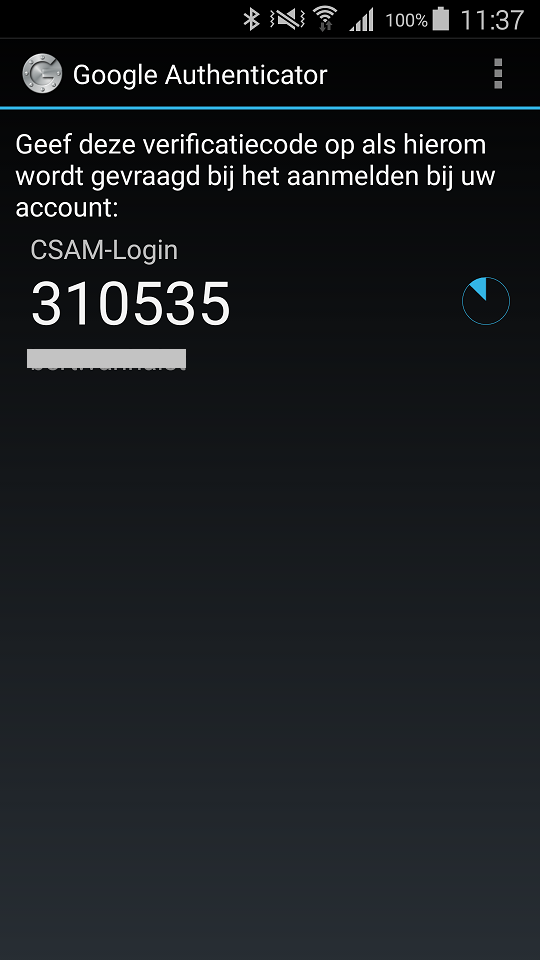 [Speaker Notes: Activation d'une appli:
https://www.youtube.com/watch?v=5Gh0onNP0fI]
01/07/2016
44
Code de sécurité via appli mobile (2/5) Comment cela fonctionne-t-il? (connexion)
Etape 1: remplir nom d'utilisateur et mot de passe
Etape 2: remplir code unique généré par l'appli mobile (appli génère nouveau code toutes les 30 sec.)
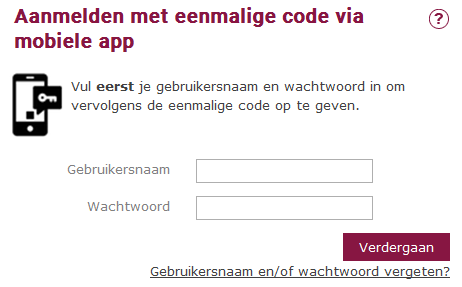 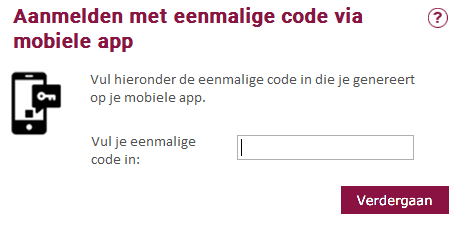 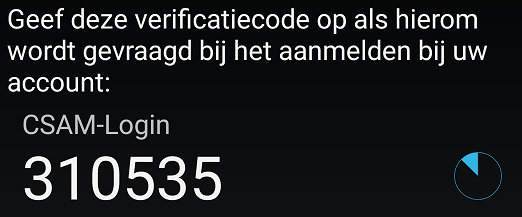 [Speaker Notes: Connexion sur smartphone ou tablette:
https://www.youtube.com/watch?v=Lw0UjKMbb5I]
01/07/2016
45
Code de sécurité via appli mobile (3/5)
Compatible avec applications web mobiles
Est plus sûr qu'un mot de passe en soi
Facteur de connaissance = mot de passe
Facteur de possession = appareil avec appli mobile enregistrée
Un peu moins convivial qu'un mot de passe
Retranscrire un code unique ou copier/coller
01/07/2016
46
Code de sécurité via appli mobile (4/5)
[Speaker Notes: https://www.youtube.com/watch?v=0EwGBbgPv0I]
01/07/2016
47
Code de sécurité via appli mobile (5/5)
Pour des raisons de sécurité (token papier est p.ex. simple à copier avec smartphone), il est souhaitable de remplacer le token papier par un token numérique plus sûr
Appli TOTP comme "token numérique"
Ce transfert n'a pas d'impact sur lesapplications
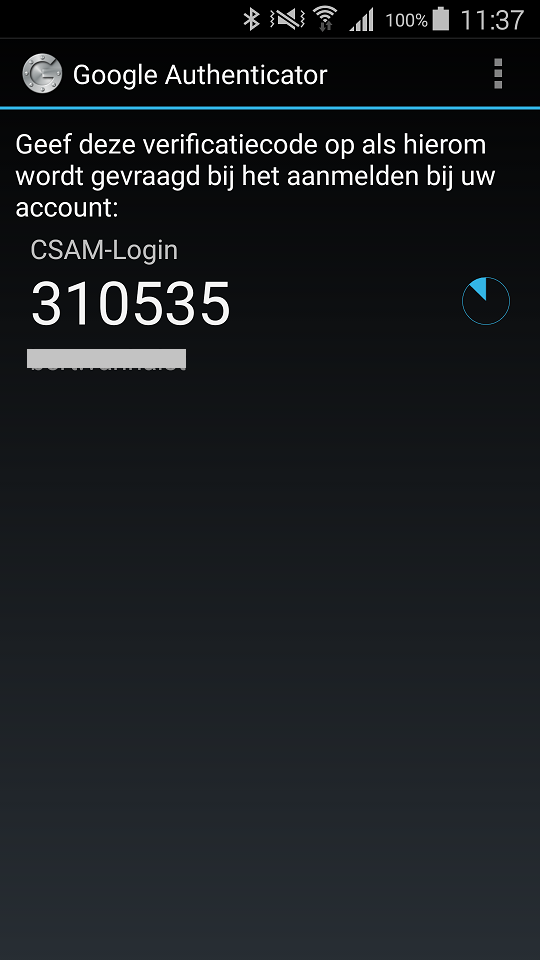 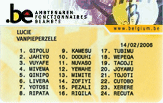 01/07/2016
48
Code de sécurité via SMS
Compatible avec applications web mobiles
Est plus sûr qu'un mot de passe en soi, mais est moins convivial (retranscrire le code ou copier/coller)
Enregistrement unique avec numéro de GSM via eID bootstrap
Coût lié à l'envoi de SMS
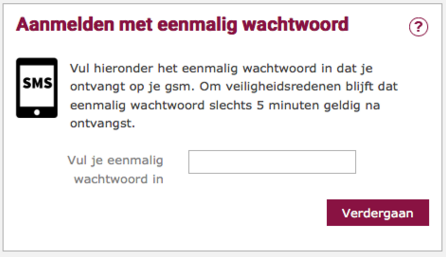 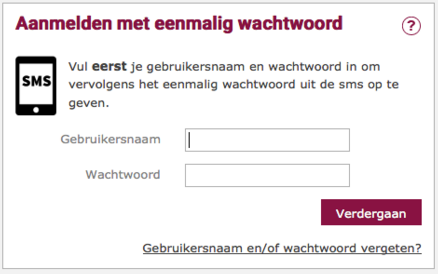 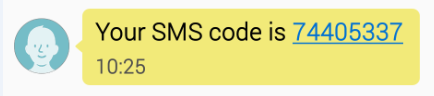 01/07/2016
49
Code de sécurité sur papier (token)
Compatible avec applications web mobiles
Est plus sûr qu'un mot de passe en soi, mais est moins convivial (retranscrire le code de sécurité)
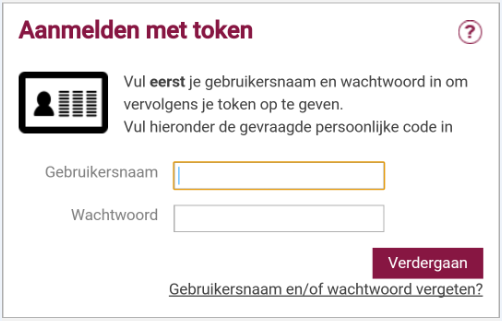 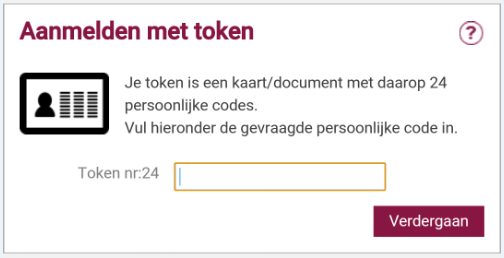 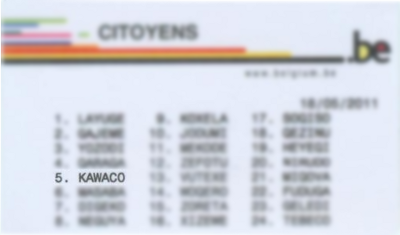 01/07/2016
50
Nom d'utilisateur + mot de passe
Compatible avec applications web mobiles
Convivial, mais faible niveau de sécurité
Un seul facteur d'authentification
Généralement, les mots de passe choisis sont trop simples, sont utilisés pour divers comptes, sont notés, ...
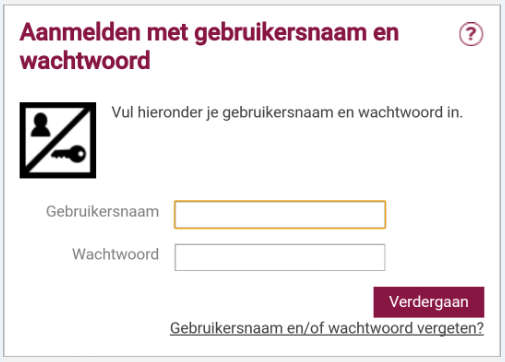 01/07/2016
51
Evolution future moyens d'authentification
Soutien d'applications spécifiques à la plateforme(native Android/iOS apps)
Accent est mis sur la convivialité
Lecteurs de cartes externes ou tokens ne sont plus nécessaires
Codes ne doivent plus être retranscrits
Principe: appareil mobile comme facteur de possession, complété d'un facteur de connaissance (p.ex. code PIN) ou d'un facteur biométrique (p.ex. empreinte digitale)
Garanties suffisantes pour l'accès à des données confidentielles
Protection des informations clés dans le hardware (cf. carte eID) et non plus dans le logiciel
Processus d'enregistrement: grande certitude quant à l'identité de l'utilisateur sur la base de l'eID bootstrap
01/07/2016
52
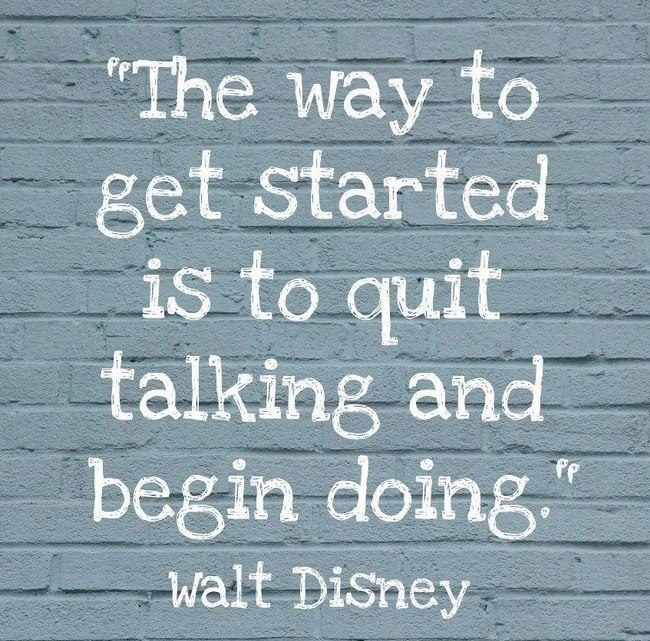 Merci ! Des questions ?